南京大学匡亚明学院

缪天顺
定义
初步印象
柯里化
初步印象
初步印象
柯里化
演算举隅
演算规则
“数据类型”
分支和递归
分支：


定义if  A  then  B  else  C为
       (A  B  C)  (A为布尔值)


(为什么？)
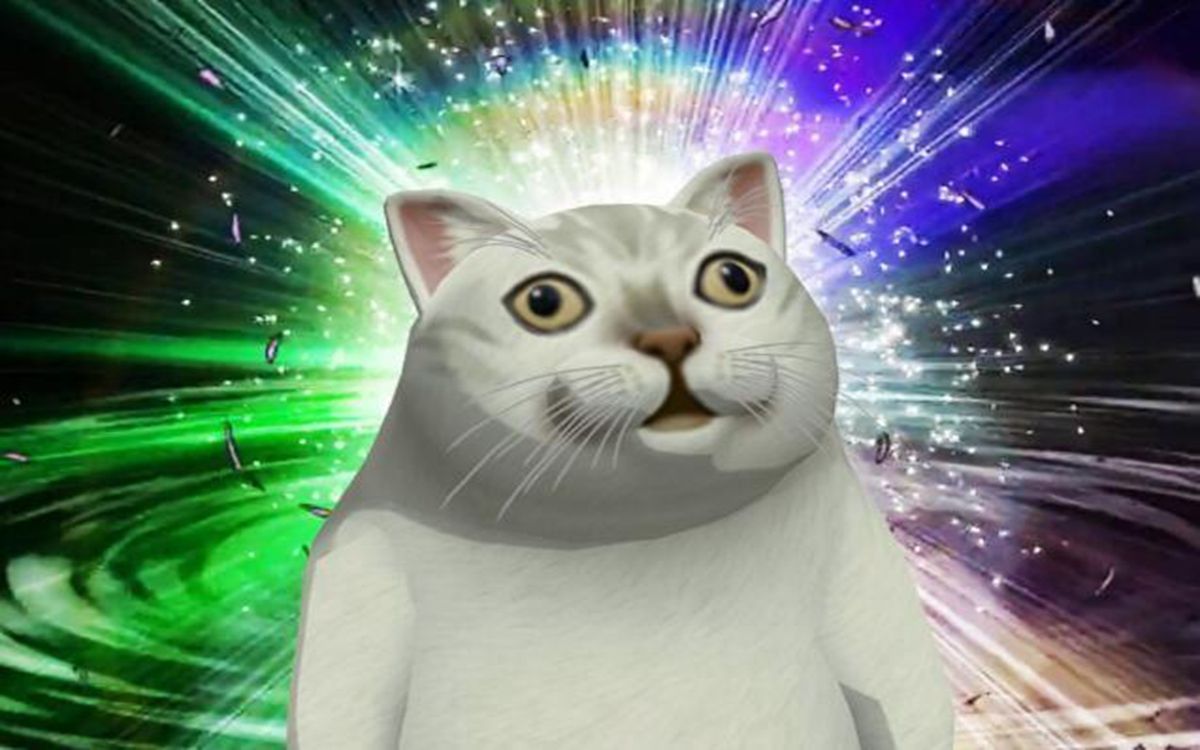 奇怪的递归增加了
一点历史
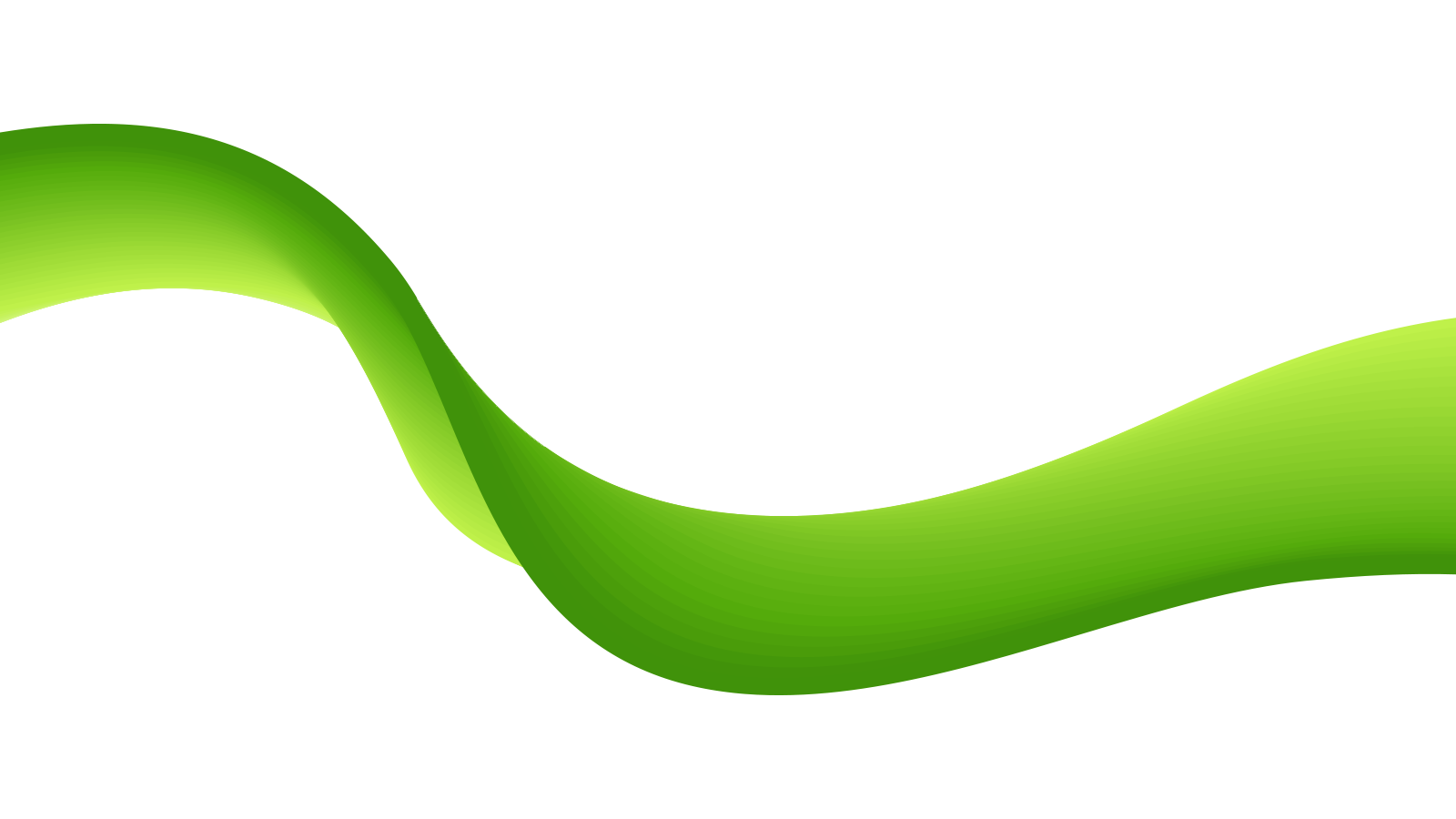